P71
Programa +i: una iniciativa de colaboración público-privada
Autores: Javier Urzay1, José Ramón Luis-Yagüe2, Beatriz Deza3, Fátima Montes4.
1. Subdirector General, Farmaindustria, Madrid, España
2. Director del Dpto. de Relaciones con las CCAA, Farmaindustria, Madrid, España
3. Departamento de Relaciones con las CCAA, Farmaindustria, Madrid, España
4. Asistente Técnico, Farmaindustria, Madrid, España
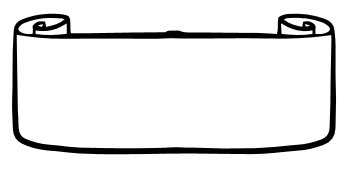 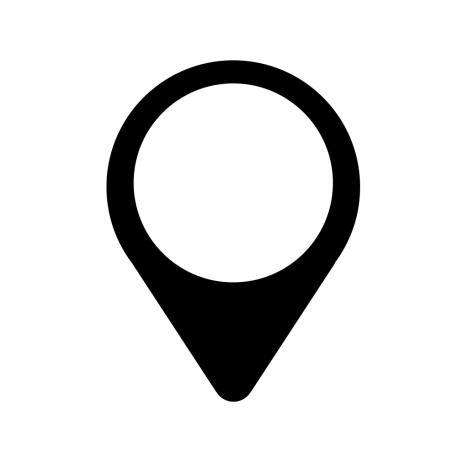 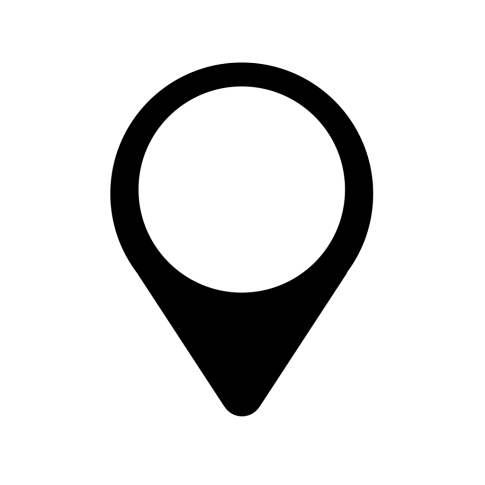 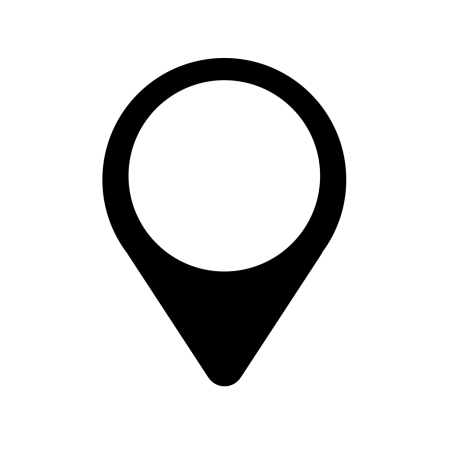 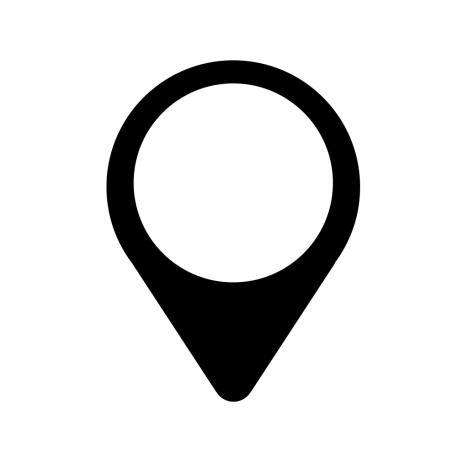 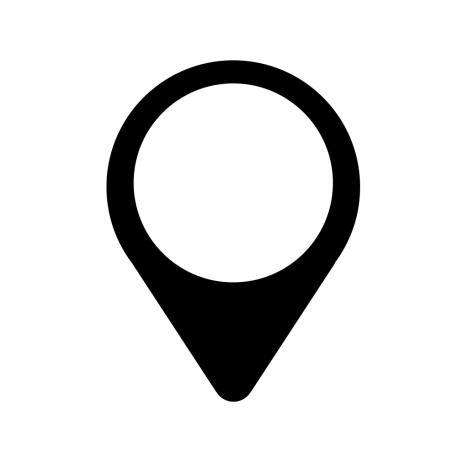 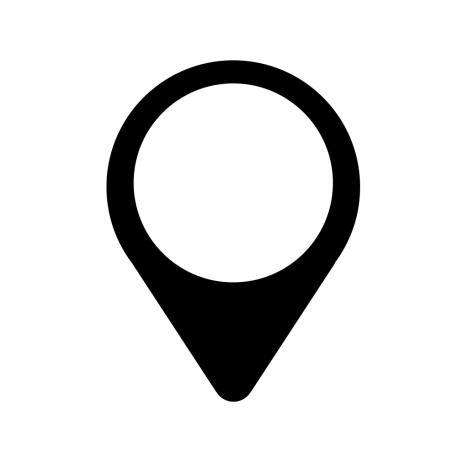 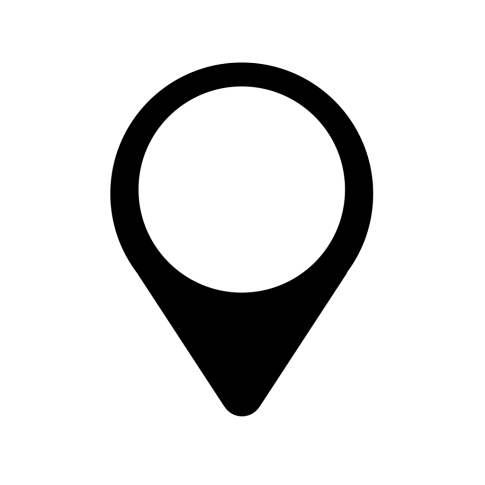 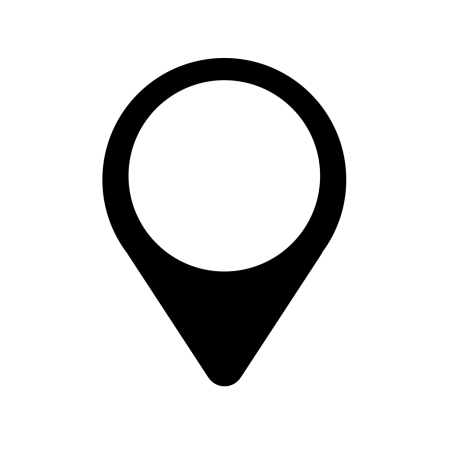 9
0
0
0
1
2
2
5
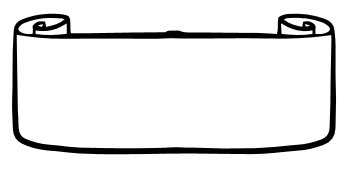 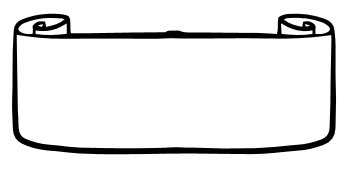 Características de los proyectos
Impulsar las capacidades de investigación biomédica en el SNS
¿Qué es y cómo surgió?
Objetivo
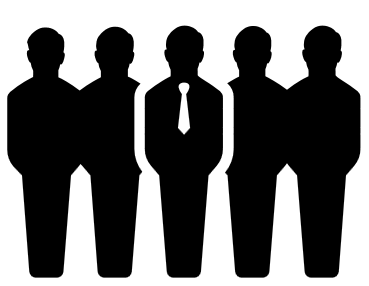 A partir de un llamamiento realizado por el Gobierno para incrementar los esfuerzos inversores en investigación y contribuir a potenciar un nuevo modelo de crecimiento económico, basado en el conocimiento,  se presentó el compromiso de la industria farmacéutica en España de poner en marcha esta iniciativa sectorial.
El programa se desarrolló entre los años 2009 y 2015.
El Programa de Cooperación Farmaindustria-CCAA, abordado en colaboración con el MSSSI y el ISCIII, estuvo dirigido a financiar proyectos conjuntos con cargo a un fondo creado por la industria farmacéutica.
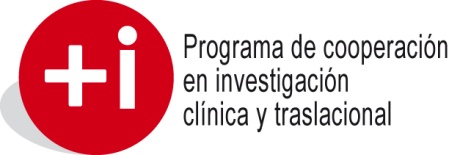 NUEVO MODELO DE
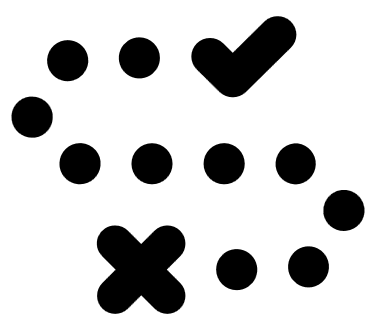 La meta perseguida fue fomentar las capacidades locales en investigación biomédica y traslacional, mediante la estimulación de la cooperación público-privada entre Farmaindustria y las Comunidades Autónomas.
CRECIMIENTO ECONÓMICO
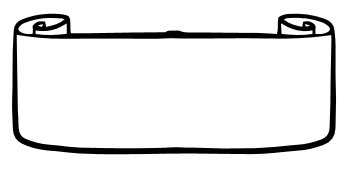 Tipos de proyectos desarrollados
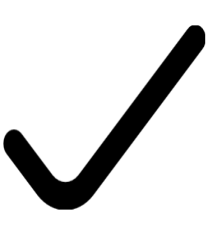 Carácter precompetitivo, es decir, proyectos de carácter horizontal o transversal
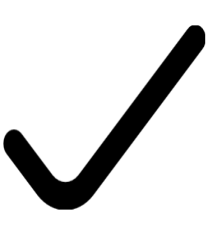 Mutuo interés en necesidades público-privadas. Reflejado por una cofinanciación de los proyectos
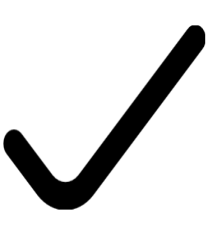 Mecanismos institucionales, gobierno de los proyectos y reglas de funcionamiento compartidas.
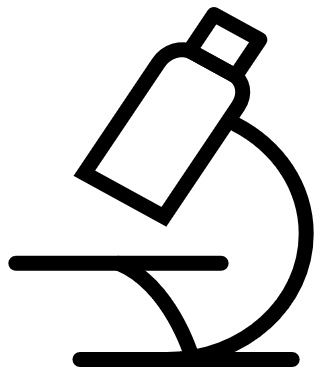 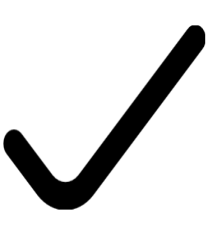 Vehículo jurídico: Convenio de Cooperación entre cada CCAA y FARMAINDUSTRIA, en el que se designó un Centro Directivo Coordinador y se creó una Comisión de Seguimiento.
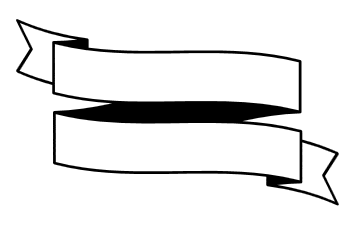 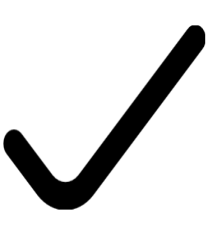 Sinergias con otros programas de investigación biomédica nacionales e internacionales
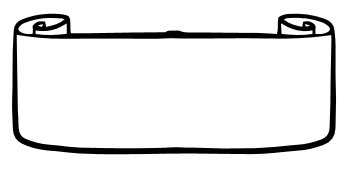 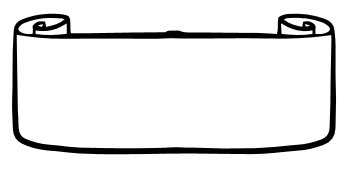 Modelo de Gobierno
Conclusiones
Informe de Gestión de Proyecto: realizado por la Entidad Gestora, en el que se reflejaron los aspectos fundamentales del proyecto desarrollado; objetivos; coste y financiación, hitos alcanzados, puestos de trabajo creados y personas participantes.
Auditoría de Gestión: se realizaron auditorías independientes  en las que se analizó la adecuación de los gastos incurridos de acuerdo con las actividades e inversiones previstas en los mismos. 
Estas auditorías independientes fueron encargadas por la Entidad Gestora de cada proyecto, supervisadas por el Centro Directivo Coordinador y sometidas a la revisión de la Comisión de seguimiento previo análisis en la Oficina de Apoyo al Proyecto.
ALGUNOS EJEMPLOS
Herramientas de Evaluación del Programa
Informe del Programa +i: a la finalización de los proyectos de cada Comunidad Autónoma, la Oficina de Apoyo al Proyecto elaboró un informe final del Programa.
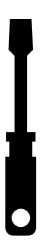 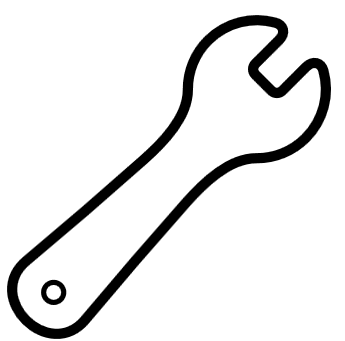 El Programa +i es una iniciativa pionera y singular de colaboración sectorial entre la industria farmacéutica y las Comunidades Autónomas bajo la supervisión y coordinación del Ministerio de Sanidad, Servicios Sociales e Igualdad y el Instituto de Salud Carlos III, que permitió potenciar las estructuras de soporte a la investigación en el sistema sanitario público.
4
1
La aportación realizada por la industria farmacéutica para impulsar la Investigación Clínica y Traslacional a través del Programa +i tuvo una especial significación dado el ciclo económico en el que tuvo lugar.
2
Para el desarrollo del Programa +i se pusieron en marcha una serie de órganos paritarios de gestión y control que facilitaban el desarrollo de los proyectos al tiempo que aseguraba el adecuado seguimiento y evaluación.
5
Finalmente, la potenciación de sinergias con programas internacionales, como IMI, facilitó la puesta en valor de las capacidades nacionales y su participación en estos programas de innovación en abierto.
3
Los proyectos incluidos en el Programa +i respondían a las prioridades establecidas por las Comunidades Autónomas, facilitando su implementación.